جامعة العربي بن مهيدي أم البواقي
السنة الثالثة تخصص علم نفس العمل والتنظيم
مادة: تحليل الفرد
أ.د/ بن زروال فتيحة
الاتجاهات وقيم العمل Attitudes& Work Values
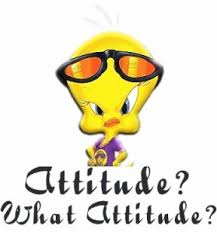 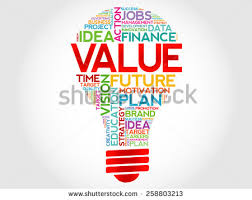 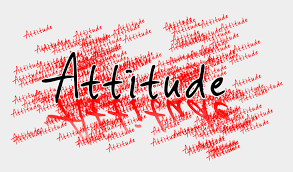 ماهو الاتجاه؟
تعريف آلبورت ALLPORT
الاتجاه هو حدى حالات التهيؤ والتأهب العقلي العصبي التي تنظمها الخبرة، ولها فعل توجيه على استجابات الأفراد للأشياء والمواقف المختلفة.
تعريف بوجاردوس  BOGARDUS
للاتجاه هو: إحدى حالات التهيؤ والتأهب العقلي سلبياً نحو وضع ما في البيئة التي تحدد قيماً إيجابية أو سلبية لهذا التصرف
تعريف ثورستون  THURSTONE
هو درجة العاطفة الإيجابية أو السلبية المرتبطة بموضوع نفسي
وللاتجاه مكونات ثلاث هي:
المكون المعرفي: يضم المعتقدات والآراء والأفكار عن موضوع الاتجاه
المكون الوجداني: عبارة عن مشاعر الفرد وانفعالاته نحو موضوع الاتجاه.
المكون السلوكي: النوايا أو الميل للسلوك أي التصرف بشكل معين إزاء موضوع الاتجاه.
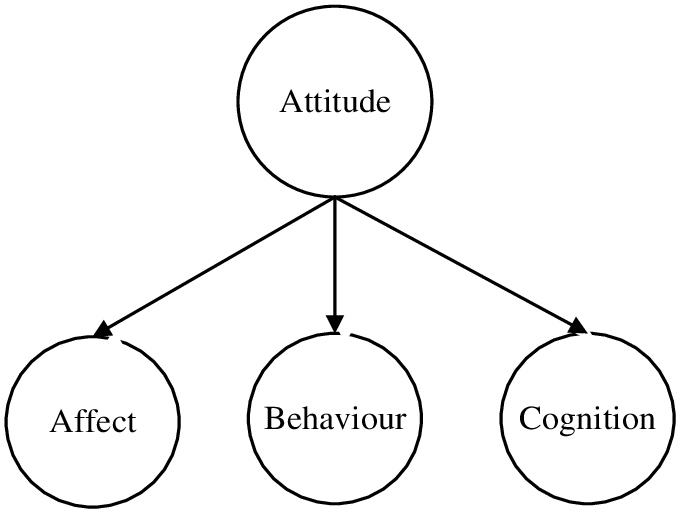 وهي أيضا..
عبارة عن استعداد للاستجابة عاطفيا؛ وكذا سلوكيا بطريقة معينة إزاء مثير معين؛ فهي إذن تنبئ بالسلوك.
الاتجاهات اجتماعية؛ أي تؤثر في علاقة الفرد بمن حوله، والعكس صحيح الاجتماعية
الاتجاهات متعلمة؛ يكتسبها الفرد من خلال التربية التعلم والتنشئة الاجتماعية
الاتجاهات ثابتة نسبيا، لكنها قابلة للتعديل والتغيير
الاتجاهات قابلة للقياس على الرغم من صعوبة ذلك، سواء اعتمادا على التصريح اللفظي للفرد أو بملاحظة السلوكات التي يظهرها.
ما أهمية التعرف على الاتجاهات؟
انطلاقا من كون الاتجاهات الفرد تؤثر في سلوكه
فإن دراسة الاتجاهات تشكل مكوناً بارزاً في كثير من المجالات التطبيقية  مثل:
التربية، والإشهار، والصحافة، والعلاقات العامة، والإدارة، والتدريب القيادي، وحل الصراعات في مجالات العمل، وتعلم الكبار، ومكافحة الأمية، والتثقيف الصحي، وتوجيه الرأي العام، والتوعية السياسية، ومكافحة التعصب العنصري...
كيف تقاس الاتجاهات؟
طور الباحثون في دراسة الاتجاهات الكثير من الطرق المتنوعة لقياس الاتجاهات الأفراد، منها:
طريقة ثرستون Thurstone
طريقة ليكارت Likert
طريقة جتمان Gutman
طريقة بوجاردوس Bogardus
طريقة أوسجود Osgood
طريقة كليباتريك klipatrik
طريقة إدواردس Edwards
طريقة كومبس Combs
طريقة التحليل التراكمي المتدرج
طريقة تحليل التكوين الكامن
طريقة تمايز معاني المفاهيم
طريقة التصنيفات
طريقة الانتخاب
أمثلة
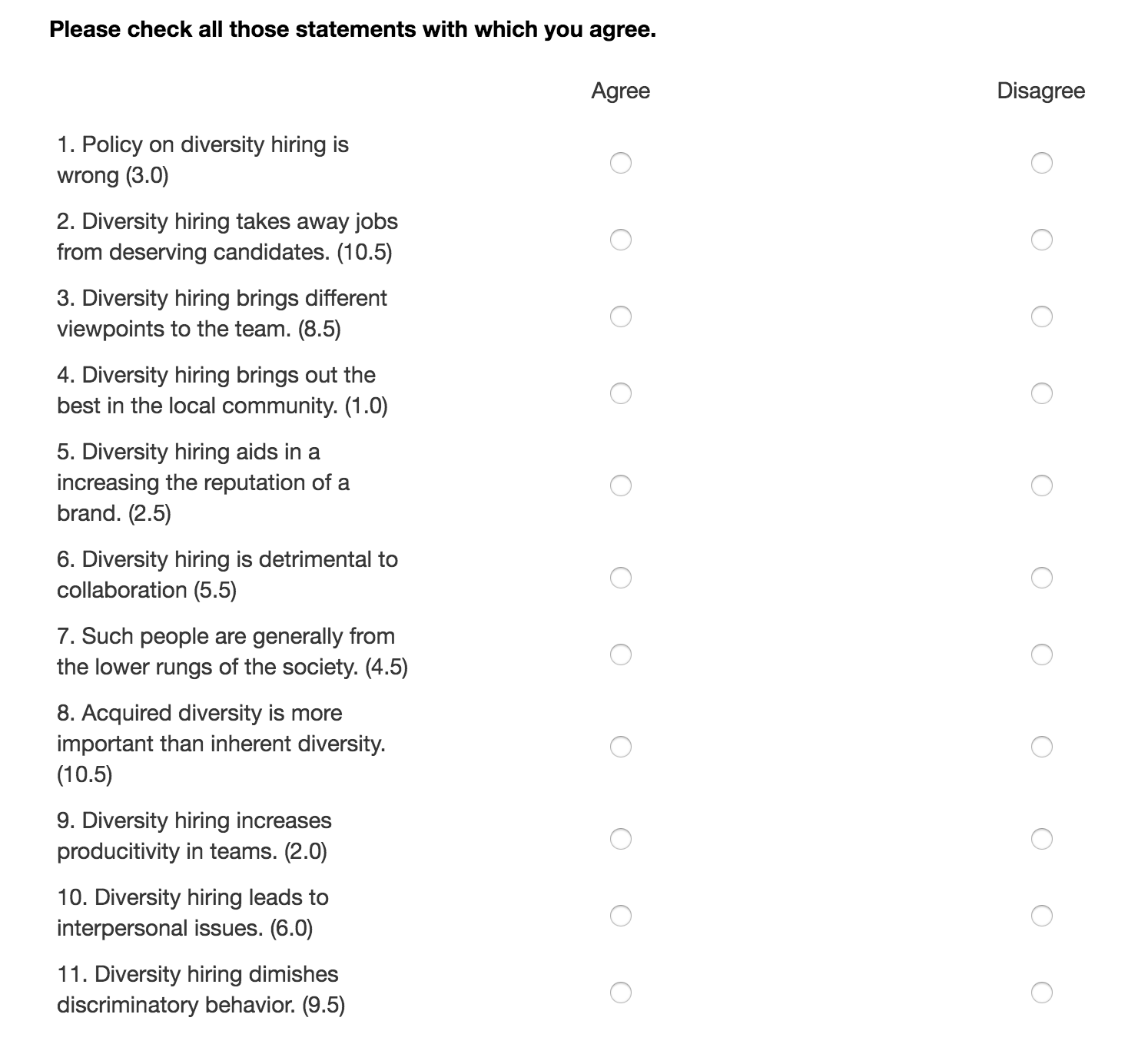 طريقة ثرستون Thurstone
طريقة ليكارت Likert
« Si un Américain traite des affaires en Chine, il doit accepter de se soumettre aux lois chinoises. »
 « Nous devrions intervenir militairement chaque fois que nos investissements en Amérique du Sud sont menacés. »
« Nous devrions intervenir militairement chaque fois que nos investissements en Amérique du Sud sont menacés. »
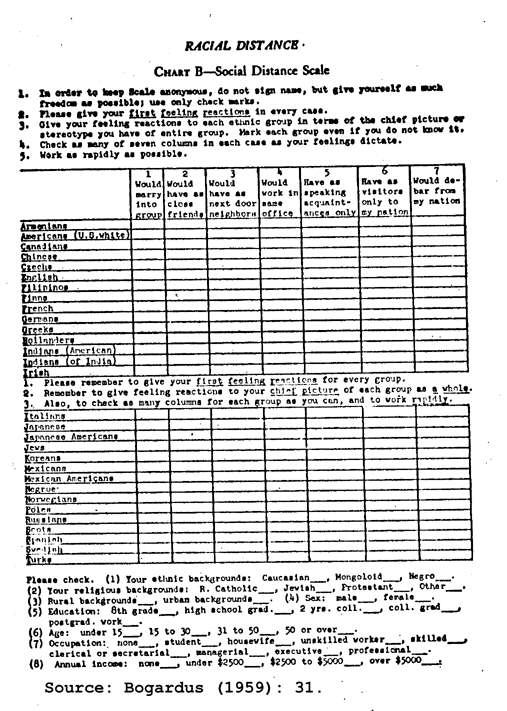 طريقة بوجاردوس Bogardus
طريقة جتمان Gutman
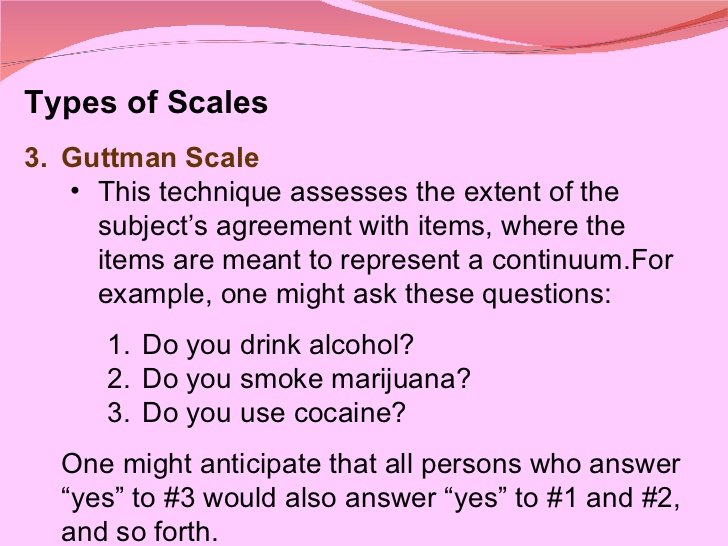 قيم العمل
Felix,1984
قيم العمل بأنها مجموعة مبادئ مدونة أو غير مدونة تأمر أو تنهي عن سلوكيات معينة تحت ظروف معينة، وهي انعكاس للقيم التي يتخذها الفرد معايير تحكم سلوكه
بولقواس، 2012
مجموعة المبادئ التي تسير سلوك العامل وتوجهه بطريقة موضوعية غير متحيزة، وتشكل له معيارا يحكم على أساسه بصواب أو خطأ سلوكه تجاه ممارسته لنشاط معين في المؤسسة.
من أين تكتسب قيم العمل؟
تكتسب قيم العمل من مصادر عدة تشمل:
الأسرة، الدين، التجارب الشخصية، التفاعل مع العمال الآخرين، التفاعل مع أفراد المجتمع، البيئة الخارجية، البيئة الثقافية العامة التنظيمية للمؤسسة بما فيها من قيم تنظيمية.
وبماذا تتأثر؟
علمي ، أدبي، علوم اجتماعية، علوم دقيقة...
التخصص الدراسي
مهنة الوالدين، والطبقة الاجتماعية
البيئة الأسرية
زملاء، رؤساء...
معايير الجماعة
العمر...
فيما تؤثر القيم؟
قياس القيم
الملاحظة، المقابلة، المقاييس الكتابية لقياس القيم.
اختبار القيم لـ " Allport & Vernon
عندما تحضر احتفالا عظيما )دينيا أو علميا أو سياسيا( . بماذا تتأثر؟
أ/  بالزينات والأعلام  (إشارة إلى القيمة الجمالية)
ب/ بقوة الجماعة وتأثيرها. (إشارة إلى القيمة السياسية)
يحسن أن يقضي الشخص الذي يشتغل طوال أيام الأسبوع يوم عطلته الأسبوعية :
أ - في تثقيف نفسه بقراءة الكتب الحديثة . (إشارة إلى القيمة النظرية)
ب - في السياحة والألعاب الرياضية . (إشارة إلى القيمة السياسية)
ج - في حضور الحفلات الموسيقية . (إشارة إلى القيمة الجمالية)
د - في الاستماع إلى خطبة دينية. (إشارة إلى القيمة الدينية)
مقياس "سوبر Super "  لقيم العمل
يقيس 25 قيمة من قيم العمل وهي: الإبداع، الإنجاز، محيط العمل، علاقات الإشراف، نمط الحياة، الأمن، الإشراف على الآخرين، الجمال، المكانة، الاستقلالية، التنوع، العوائد الاقتصادية، المساعدة، الاستثارة الفكرية، الإدارة.
تتضمن كل قيمة ثلاثة بنود لقياسها يتدرج مستوى القيمة من مهم جداً إلى الأقل أهمية.
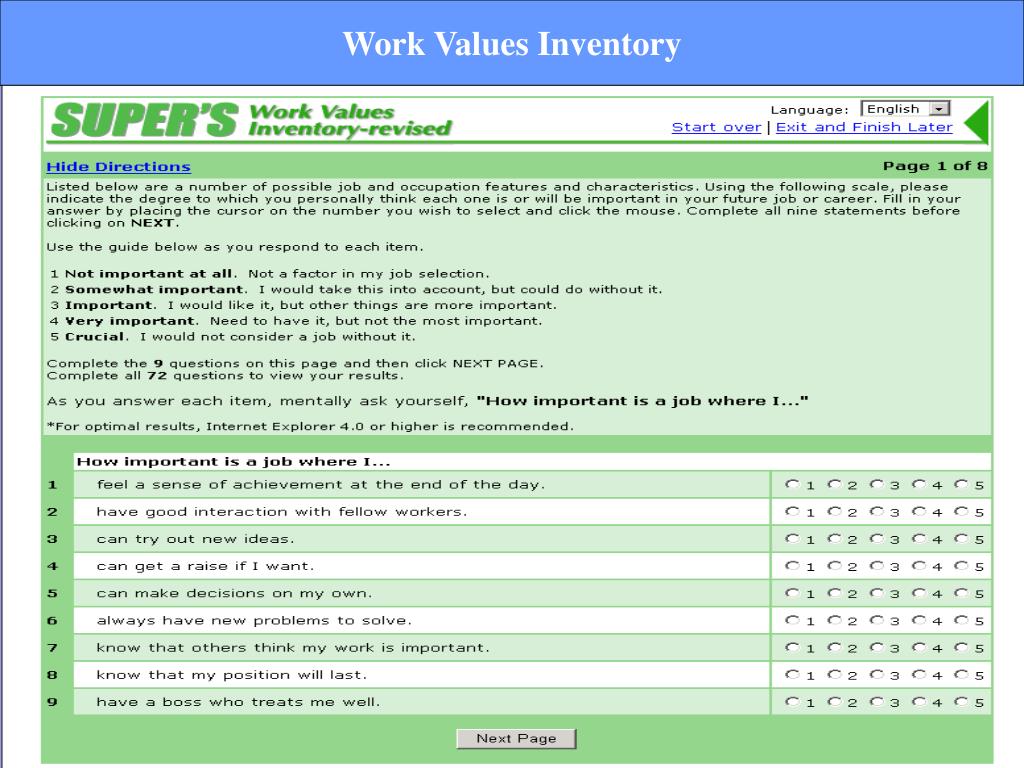 شكرا على المتابعة والصبر
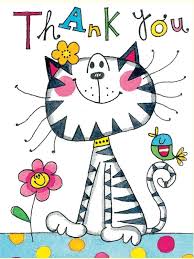